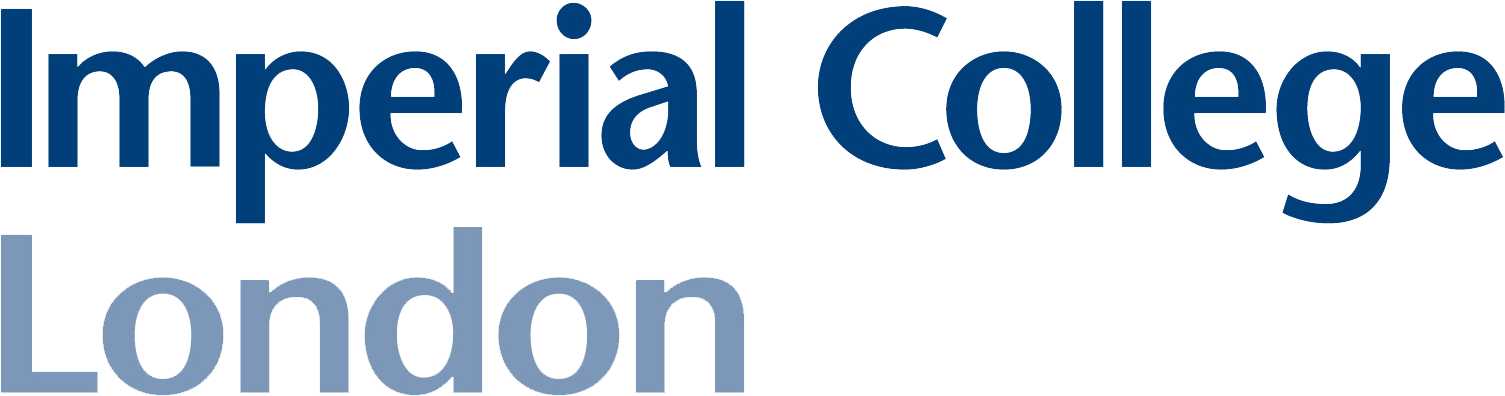 Net Impact Project
Nocturia Guidance for GPs & primary care professionals
Austen El-Osta & Eva Riboli-Sasco
Self-Care Academic Research Unit (SCARU)
Imperial College London
Professor Marcus Drake
Department of Surgery and Cancer
Imperial College London
What is nocturia?
Nocturia may be present if the rate of urine production by the kidneys is increased, either at night or all the timeNocturia may be driven by problems in several body systems affecting urine production or sleep qualityThere may be no clear reason for an individual patient experiencing nocturia, or it can be multifactorial
1
PLANET diagram: Assessment of Nocturia
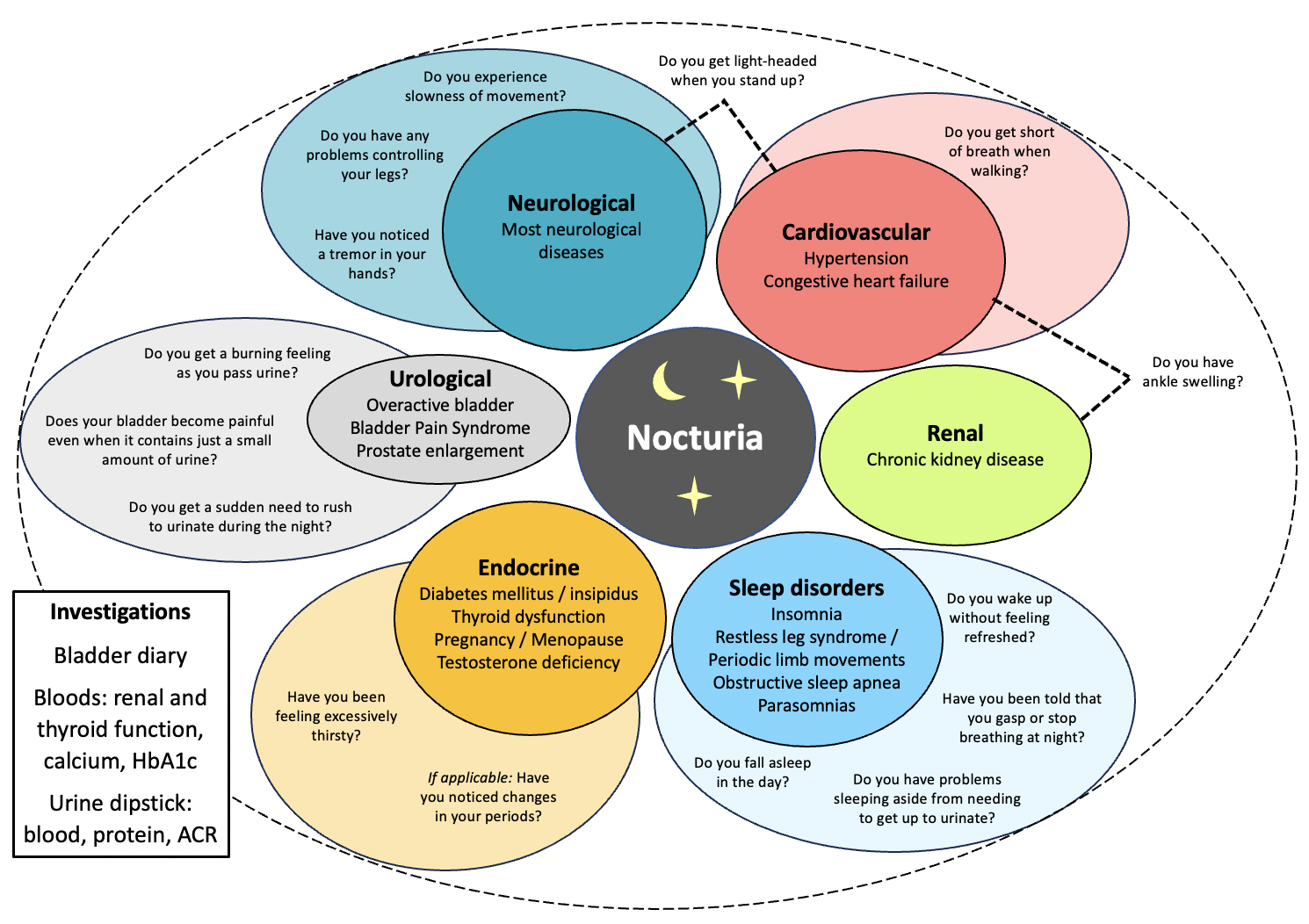 PLANET: PLanning Appropriate Nocturia Evaluation and Treatment
2
2
How to assess Nocturia?
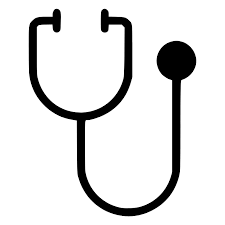 Review of the patient’s medical history & physical examination are essential to assess the potential cause(s) of nocturia.However, they should be supplemented with the following resources…
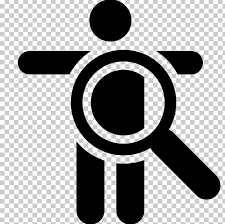 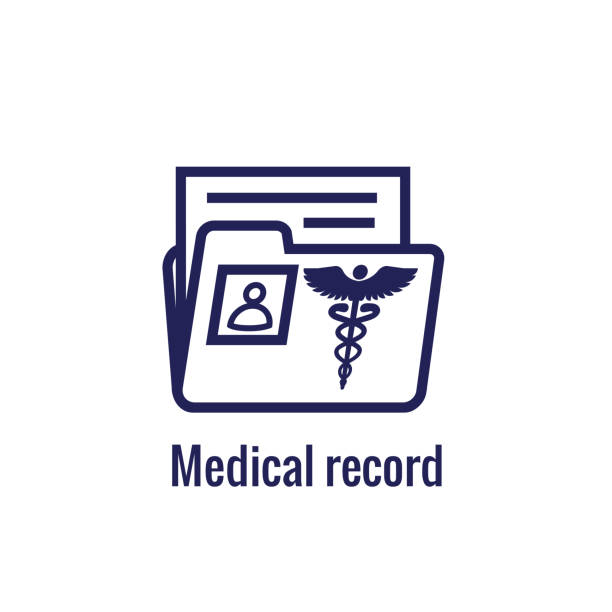 3
Resource 1: Nocturia Patient Questionnaire
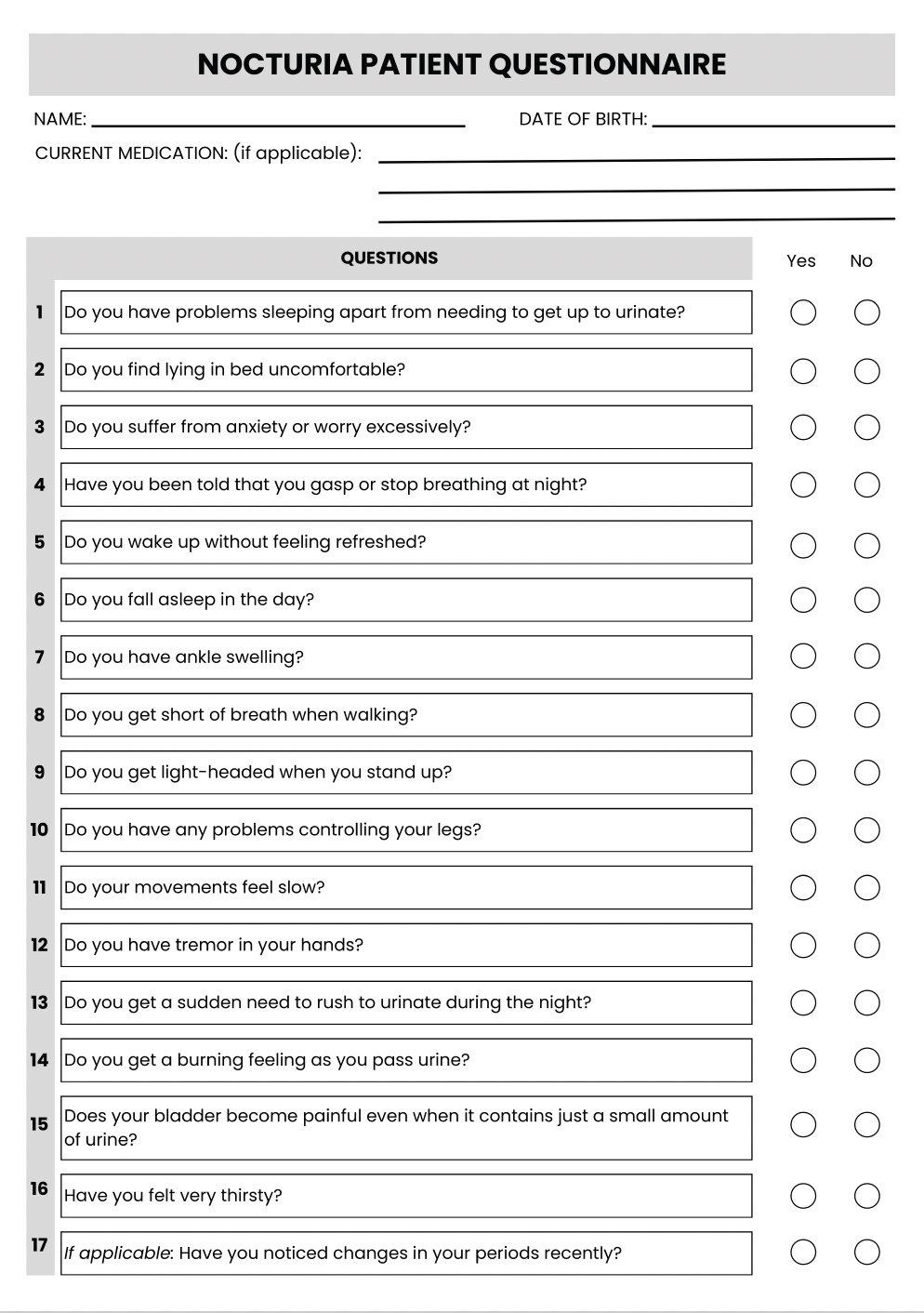 Option 1
(Recommended)
Option 2
Fill in during the consultation by asking the questions directly to the patient
Print or send 
to the patient for them to fill in at home
4
Nocturia Patient Questionnaire – Interpretation guidance
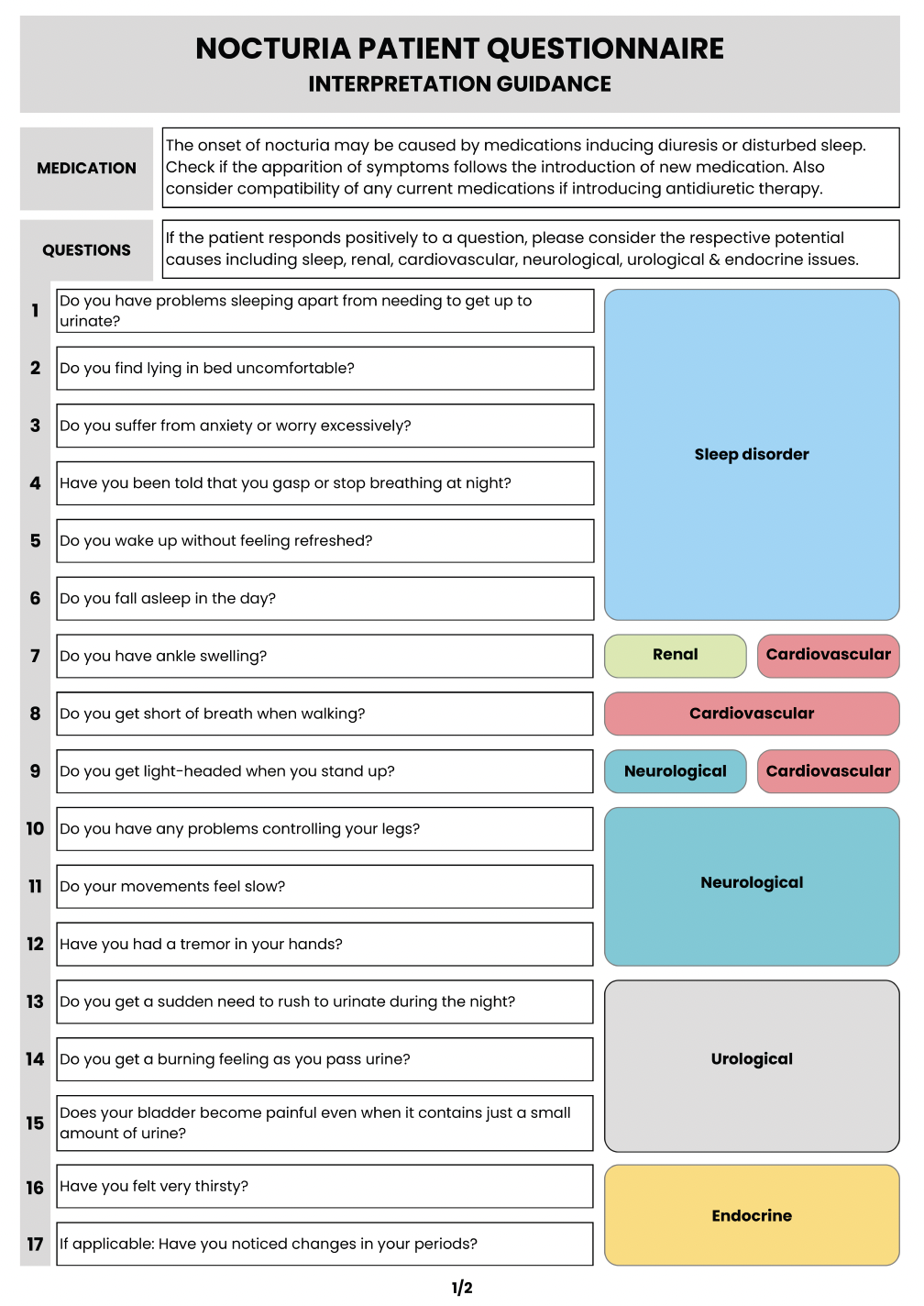 Sleep disorder
The patient’s responses can guide the identification of the medications & body system(s) causing nocturia
Renal
Cardiovascular
Neurological
Urological
Endocrine
5
Resource 2: Modified ICIQ Bladder Diary
The Bladder Diary must be filled at home by the patient during 3 consecutive days
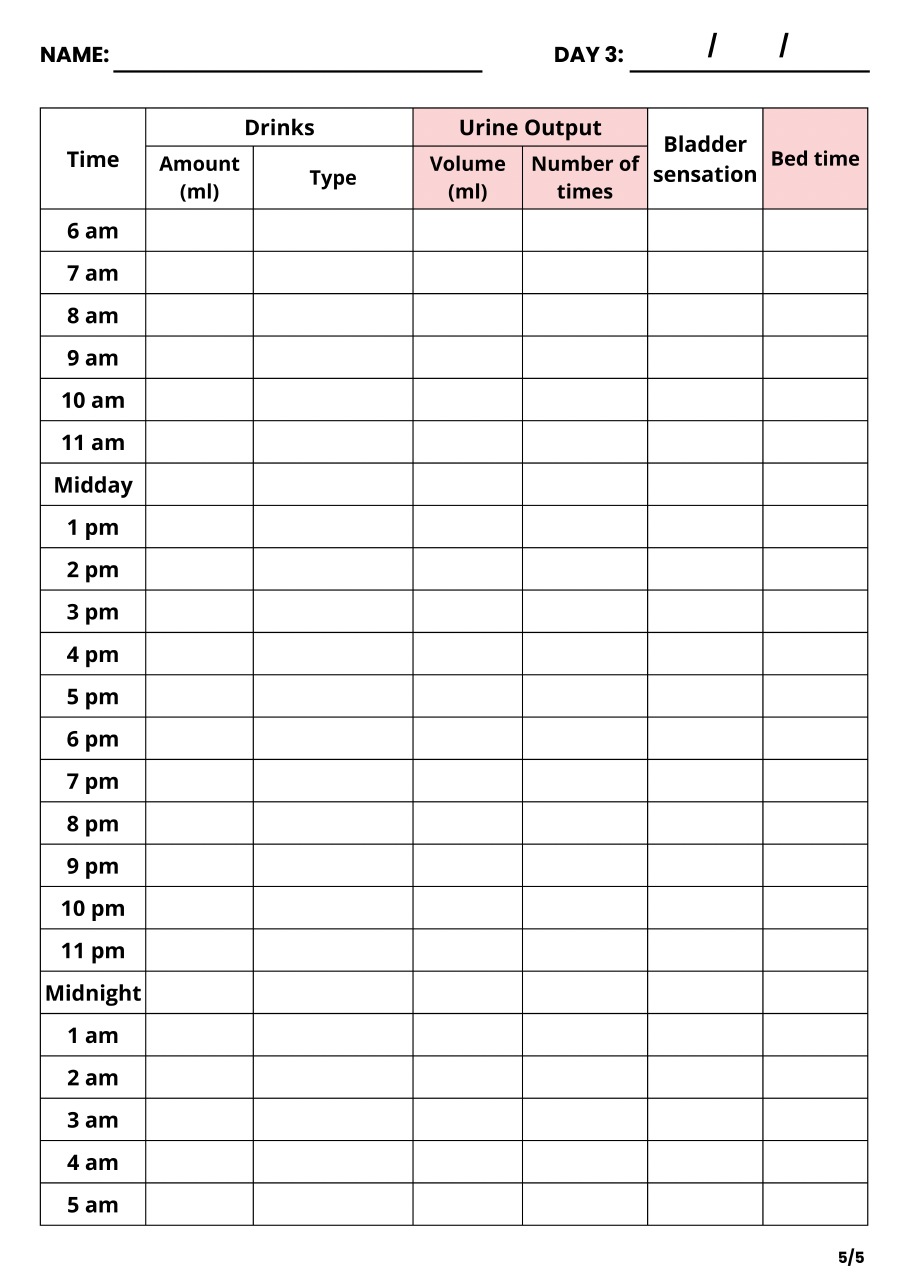 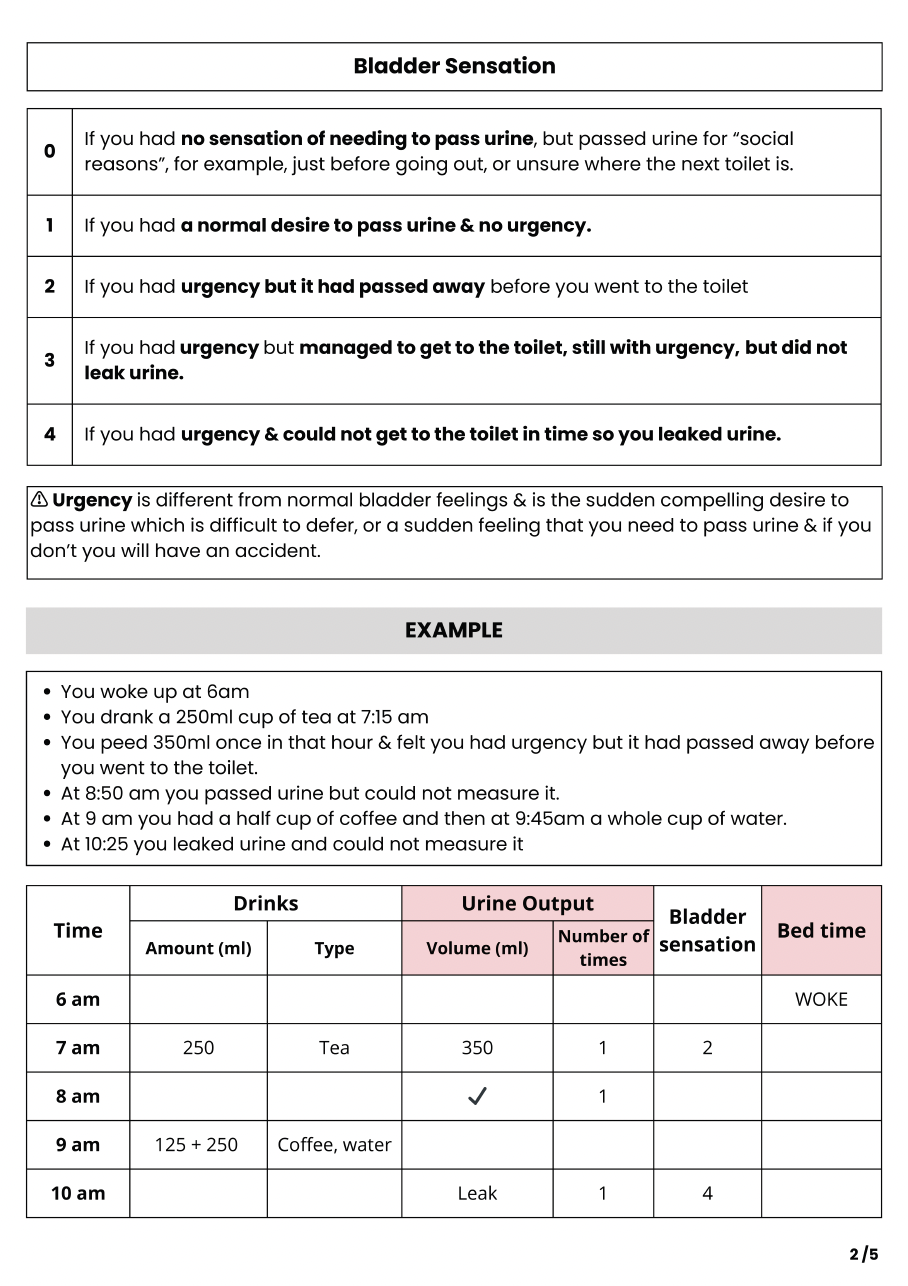 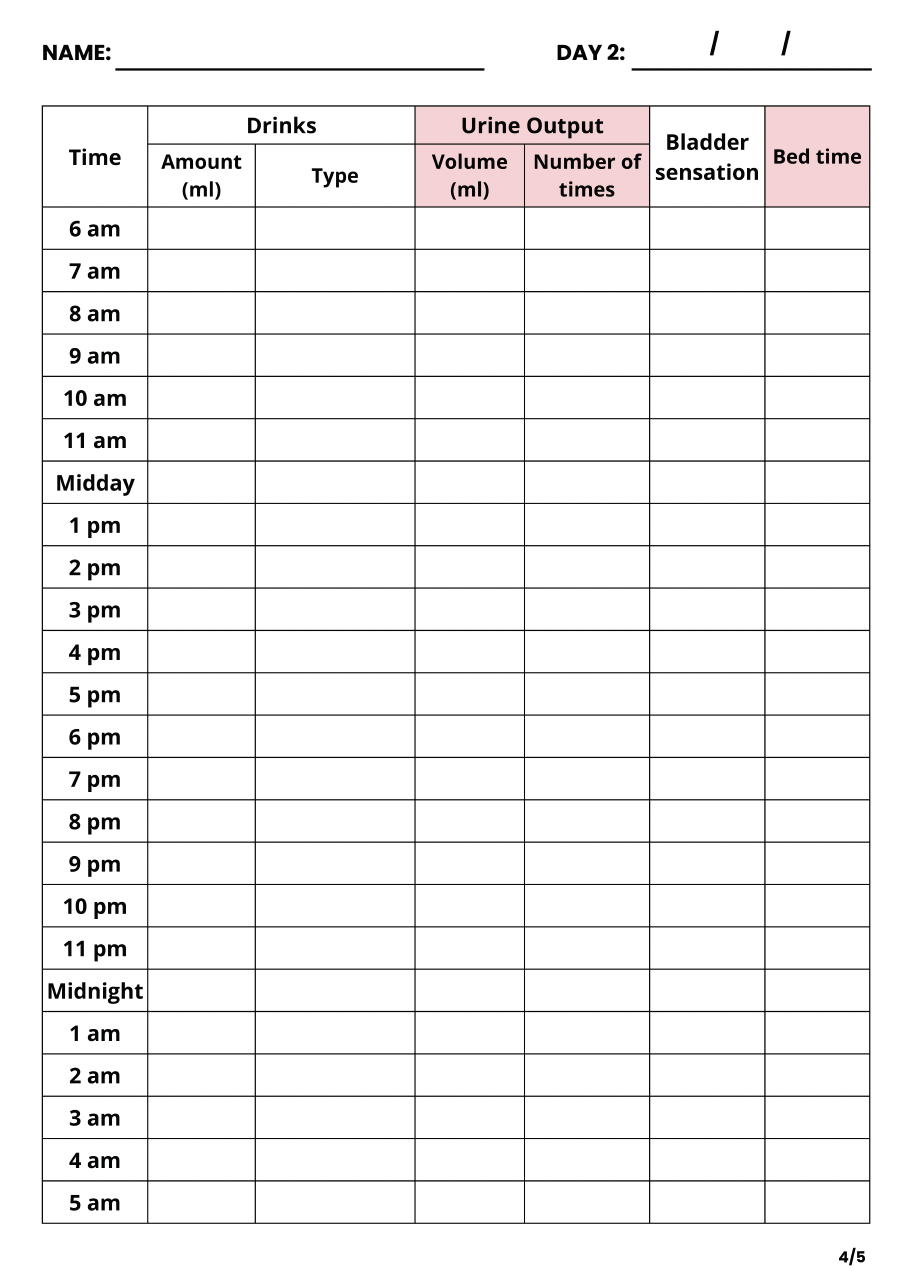 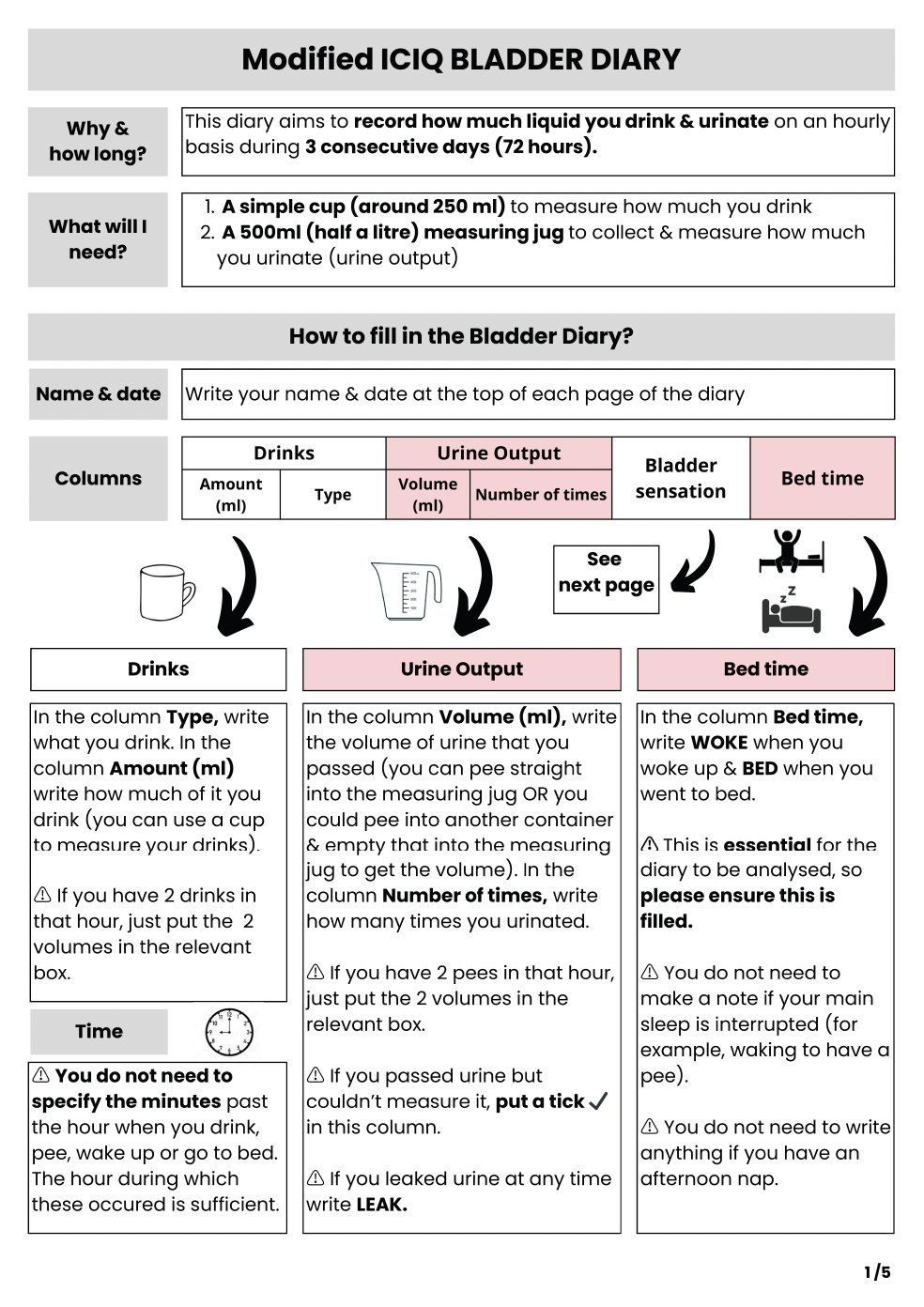 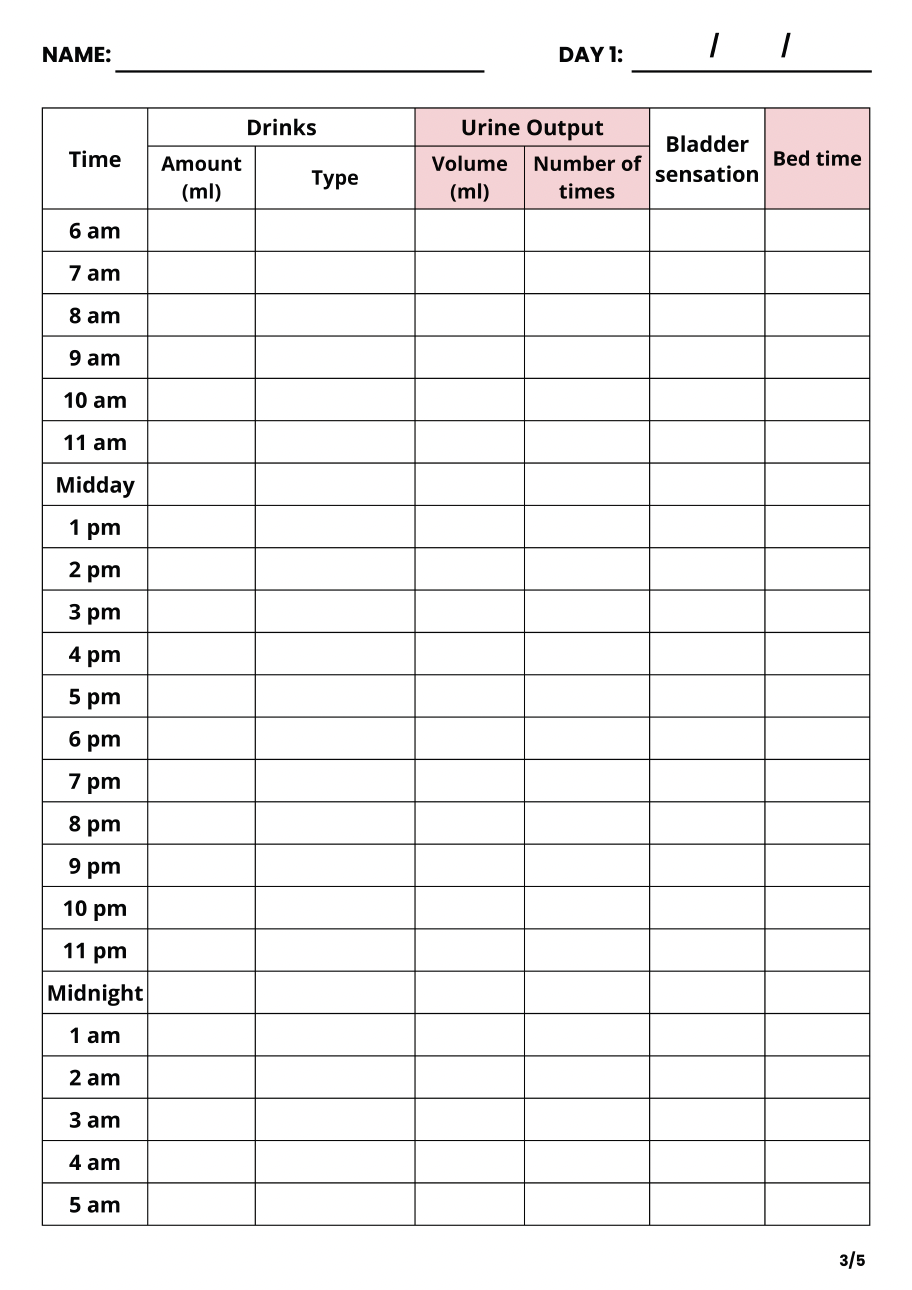 6
Modified ICIQ Bladder Diary – Interpretation guidance
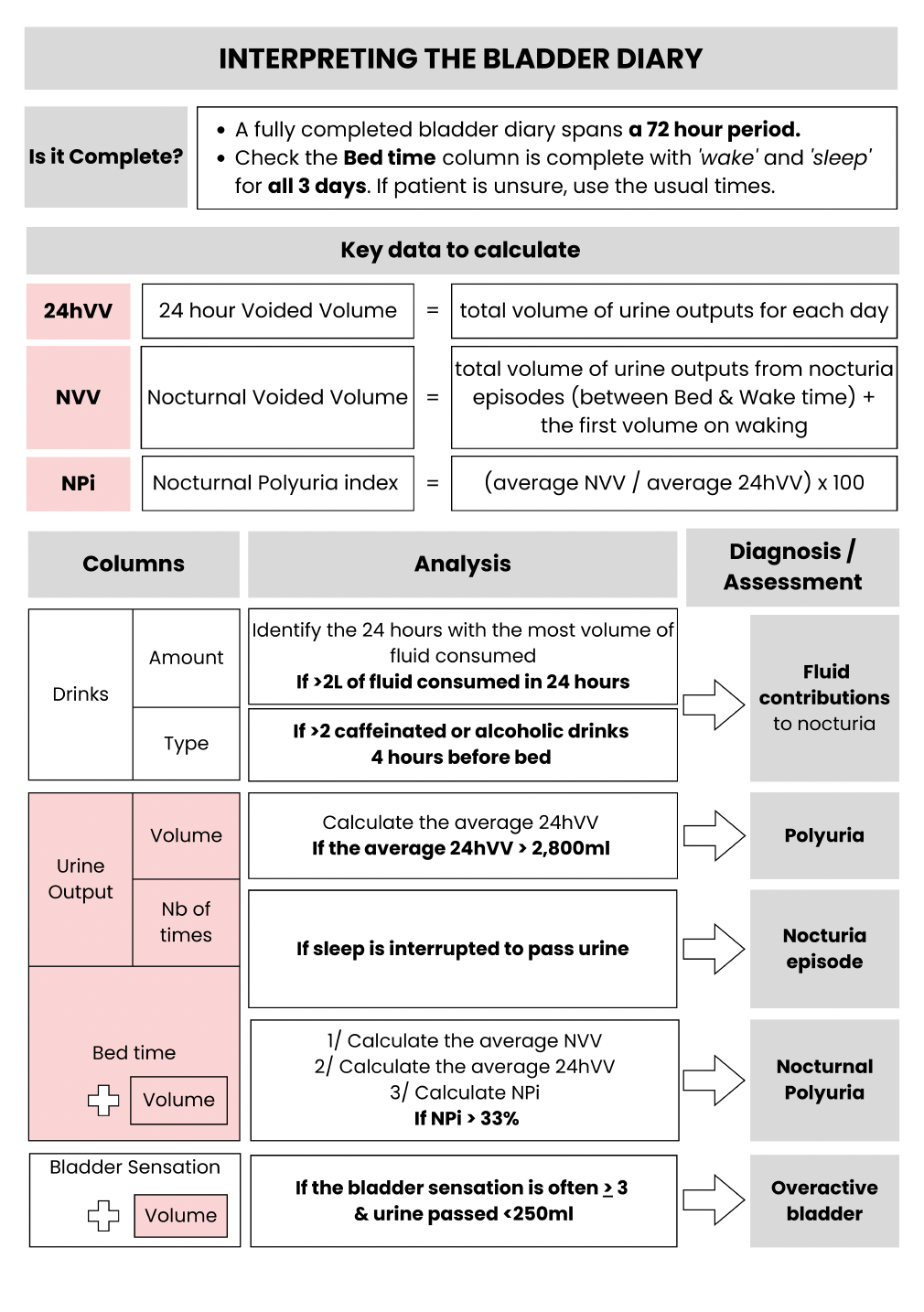 A completed Bladder Diary can help you:

Identify nocturia episodes 
Identify the fluid contributions to nocturia
Diagnose polyuria & nocturnal polyuria
Assess whether the patient has an overactive bladder
7
Referrals
Referral to urology is inappropriate if the nocturia is due to a non-urological medical problem affecting urine production or sleepReferrals to secondary care should be in line with guidance for the causative condition
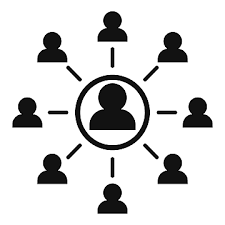 8
Final comments
Patient self-care can make a big difference for some, but not all

If nocturia isn’t bothersome, don’t investigate in detail or aim to treat

Some causes of nocturia cannot be treated effectively or safely
9
Key references
Publications
Smith M, Dawson S, Andrews RC, Eriksson SH, Selsick H, Skyrme-Jones A, et al. “Evaluation and Treatment in Urology for Nocturia Caused by Nonurological Mechanisms: Guidance from the PLANET Study.” European urology focus. Vol. 8,1 (2022): 89-97. doi:10.1016/j.euf.2022.01.007. 
Accessible at: https://pubmed.ncbi.nlm.nih.gov/35101453/ 

Drake MJ, Worthington J, Frost J, Sanderson E, Cochrane M, Cotterill N, et al. “Treatment of lower urinary tract symptoms in men in primary care using a conservative intervention: cluster randomised controlled trial”. BMJ. 2023;383. doi:10.1136/bmj-2023-075219 
Accessible at: https://www.bmj.com/content/383/bmj-2023-075219
10